PLANIFICACIÓN  CLASES VIRTUALESRETROALIMENTACIÓNCIENCIAS NATURALES 6° AÑO BÁSICOSEMANA N° 28 FECHA : 09-10-2020
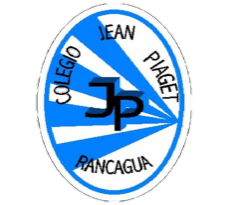 Colegio Jean Piaget
Mi escuela, un lugar para aprender y crecer en un ambiente saludable
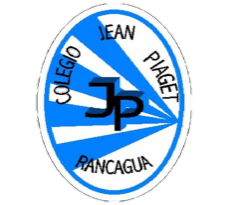 Reglas clases virtuales
Cuando inicies sesión debes mantener la cámara encendida.
Debes mantener el micrófono apagado y sólo activarlo cuando respondas a la lista, te hagan alguna pregunta o tengas alguna duda. 
Preséntate con vestimenta adecuada para la clase.
El chat es sólo para escribir alguna pregunta o duda que tengas.
No consumas alimentos mientras estés en clases
El apoderado o adulto puede estar a su lado. Pero no debe interrumpir las clases.
Importante:
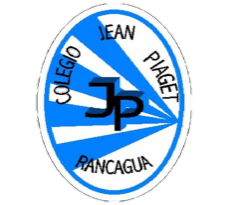 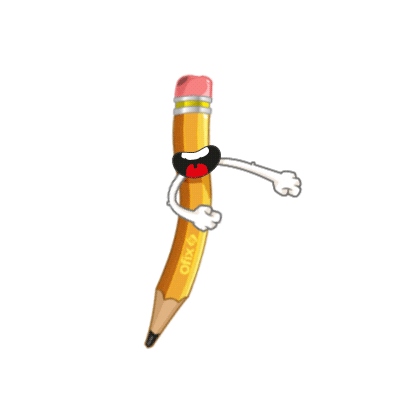 Cuándo esté la animación de un lápiz, significa que debes escribir en tu cuaderno
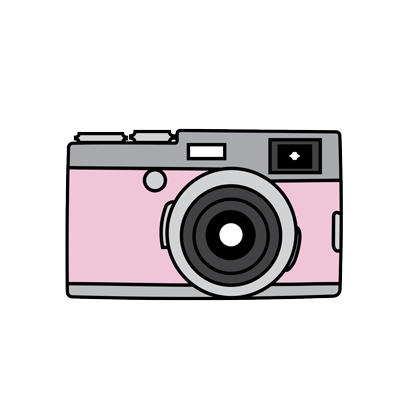 Cuándo esté esta animación de una cámara fotográfica, significa que debes mandar reporte sólo de esa actividad (una foto de la actividad)
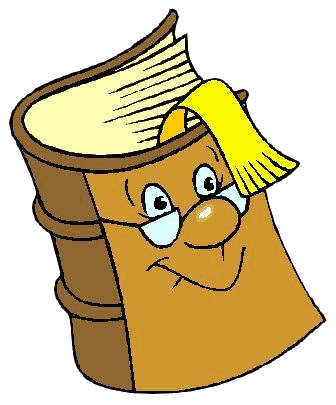 Cuándo esté esta animación de un libro, significa que debes trabajar en tu libro de Ciencias Naturales
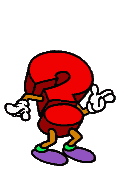 Cuándo esté esta animación de un signo de pregunta, significa que debes pensar y analizar, sin escribir en tu cuaderno. Responder de forma oral.
Objetivo de la clase:
Retroalimentar contenidos evaluación formativa relacionados con IE1: Identifican las principales estructuras del sistema reproductor femenino y masculino.
RESULTADOS AL 02-10-2020Evaluados 28 estudiantes
Contenidos más bajos:

 Unión de los gametos femenino y masculino.

Características de los testículos.
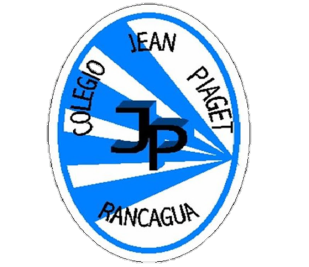 InicioActivación Conocimientos Previos
¿Qué funciones cumplen los sistemas reproductores en nuestro cuerpo?
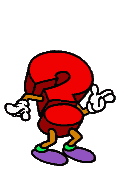 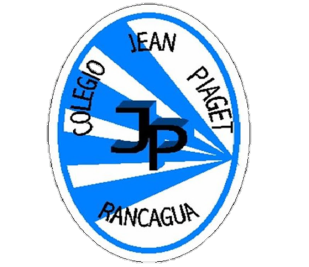 Motivación
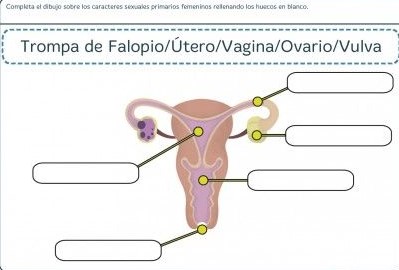 TROMPA DE FALOPIO
OVARIO
ÚTERO
VAGINA
VULVA
A continuación, analizaremos las preguntas de la evaluación formativa realizada la semana anterior, dando énfasis a aquellas preguntas con resultados más descendidos.
1. ¿Cómo se denomina el proceso a través del cuál un espermatozoide y un ovocito se fusionan en el interior del sistema reproductor femenino?                                  19 de 28
2. ¿Qué órgano externo es capaz de expulsar el semen en el sistema reproductor masculino? 						              26 de 28
3. Según el texto. ¿Qué características tienen los testículos?                                15 de 28
4. Donde se originan los espermatozoides:                                                               23 de 28
5. Según el texto, Una de las funciones de la vagina es:                                          21 de 28
6. ¿En qué estructura se producen los ovocitos?                                                      27 de 28
7. Escribe los nombres de los órganos del Sistema Reproductor Masculino del 1 al 5, según su ubicación.						                25 de 28
8. Escribe los nombres de los órganos del Sistema Reproductor Femenino del 1 al 5, según su ubicación.						                26 de 28
9. ¿Cuál es la importancia del escroto en el sistema reproductor masculino?     26 de 28
10. ¿Cuál es la importancia de los ovarios en el sistema reproductor femenino? 26 de 28
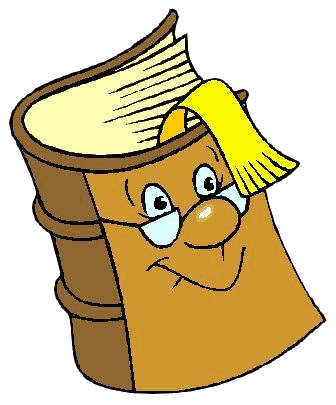 Desarrollo de la clase
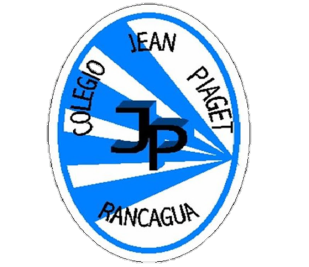 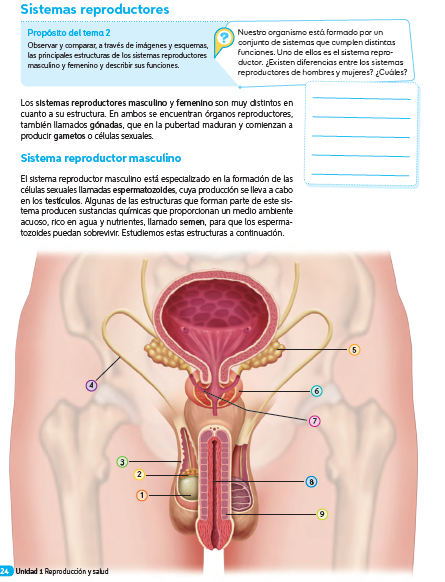 24
Recordemos
SISTEMA REPRODUCTOR MASCULINO
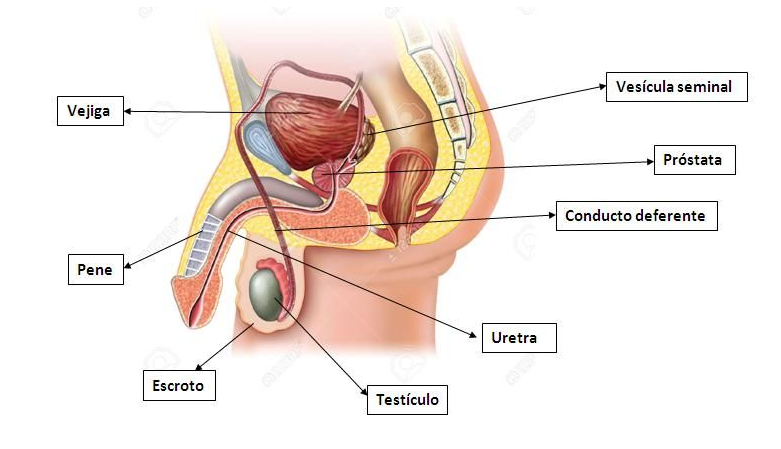 Completa con los órganos
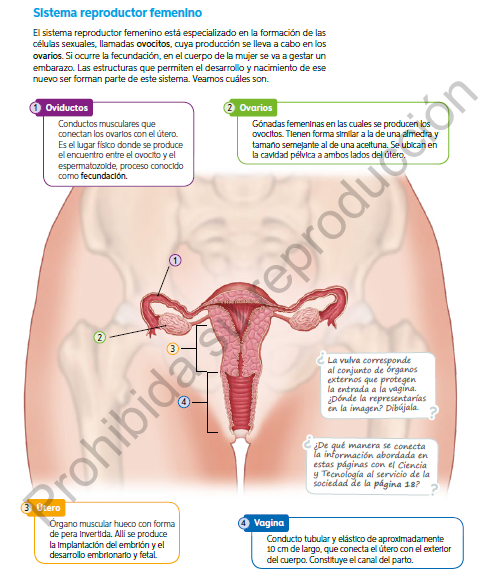 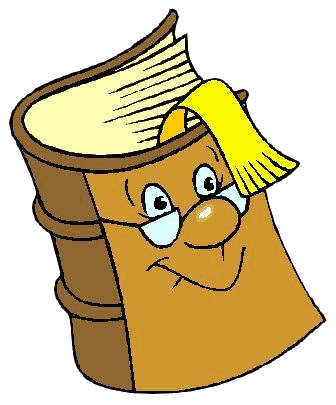 26
Lee en voz alta
SISTEMA REPRODUCTOR FEMENINO
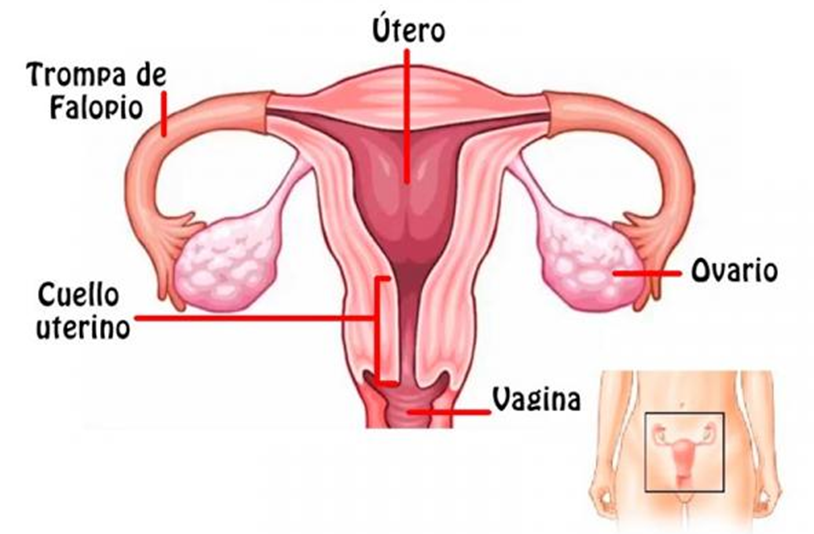 Completa con sus órganos
TICKET DE SALIDA
RETROALIMENTACIÓN 
EVALUACIÓN FORMATIVA: IE1
ASIGNATURA: CIENCIAS NATURALES 6°
SEMANA 28
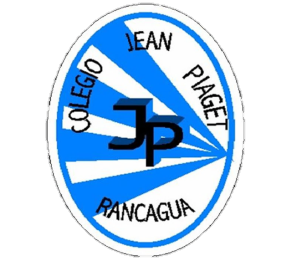 CIERRE
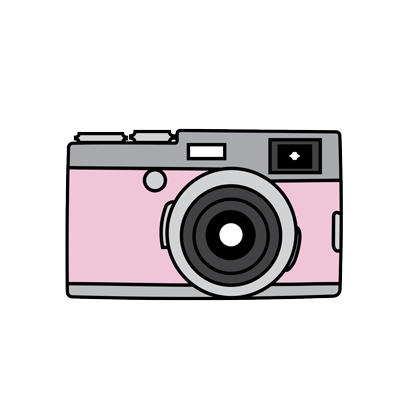 Nombre: _______________________________________
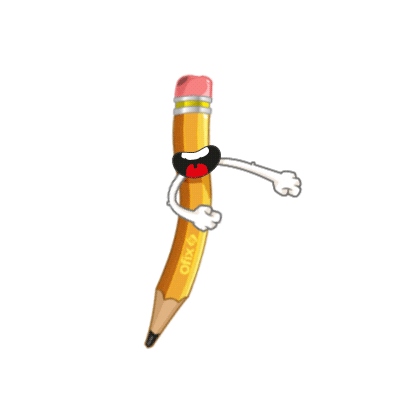 ¿Cómo se denomina el proceso a través del cual un espermatozoide y un ovocito se fusionan en el interior del sistema reproductor femenino?
Cigoto
Embrión
Fecundación  
Implantación

2. ¿Qué características tienen los testículos?
a. El lugar donde se producen los espermatozoides
b. Donde se almacenan y maduran los espermatozoides
c. Liberan espermatozoides a través de la uretra
d. Producen espermatozoides y liberan a la sangre hormonas

3. Identifica los órganos del sistema reproductor femenino:
Vagina, ovarios, vulva, oviducto, útero
Útero, vagina, pene, testículos
Pene, testículos, escroto, próstata 
Vagina, ovocitos, vulva, oviducto,
Enviar fotografía de las respuestas al: 
Correo: adelina.elgueta@colegio-jeanpiaget.cl
Celular:  +56933639868